Wirksame Methoden im Erosions- und gewässerschutz
Seminar mit ERWINN-Feldtag

10. Juni 2024
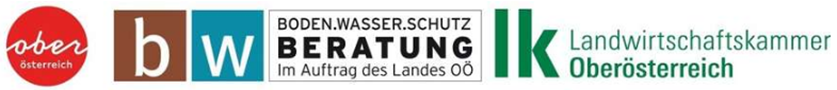 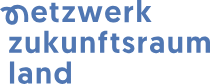 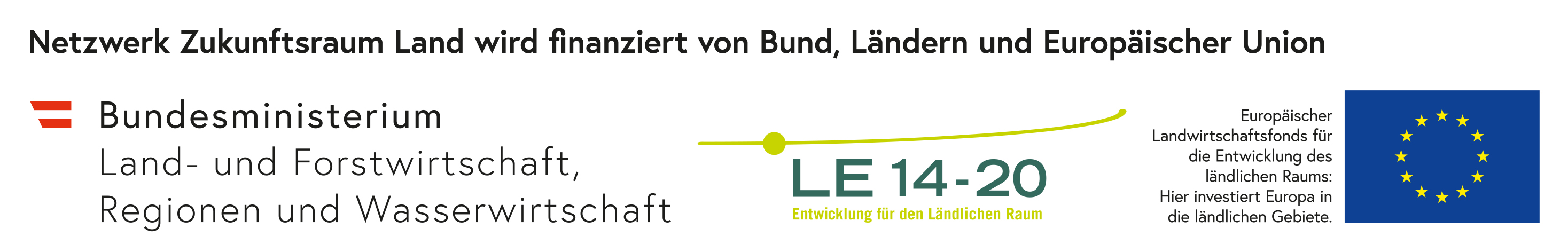 Programm
Vormittag
Begrüßung 
Vorstellung Projekt ERWINN - ERosions und Wasserschutz INNovationsprojekt – Christine Weinberger, wpa Beratende Ingenieure GmbH
Wirksame Maßnahmen zum Erosionsschutz im Ackerbau – Thomas Brunner, Bundesamt für Wasserwirtschaft Petzenkirchen
Fragen und Diskussion
Einsatzmöglichkeiten von Drohnentechnologie für den Erosionsschutz mit Live-Vorführung – Michael Treiblmeier, Ingenieurbüro Blickwinkel
Fragen und Diskussion
Mittagessen für Ganztagsteilnehmende
Programm
Nachmittag
Begrüßung zum ERWINN-Feldtag 
Praktische Erfahrungen im Erosionsschutz – Wie reagiert der Boden auf Regen    Max Stadler, Gesellschaft für kons. Bodenbearbeitung e.V., Arbeitskreis-Leiter Südbayern
Feld-Begehungen: 
Besichtigung von Erosionsschutzmaßnahmen im ERWINN-Gebiet                    Christine Weinberger, wpa Beratende Ingenieure GmbH
Maßnahmen zum Schutz von Gewässern – Rechte und Pflichten von Bachanrainerinnen und –anrainern                                                                    Elisabeth Lauss, Büro blattfisch e.U.
Gegen 16.25 Uhr Abschluss der Veranstaltung
Organisatorische hinweise
Bitte anmelden
Für ÖPUL-Maßnahme „Vorbeugender Grundwasserschutz – Acker“ Weiterbildungsstunden sammeln
Pausen und Mittagessen
VorstellungErosions- und Wasserschutz Innovationsprojekt
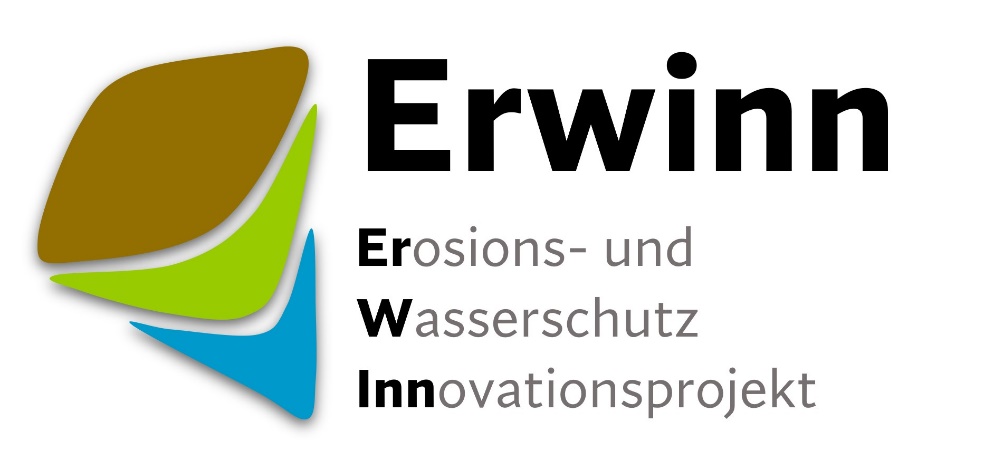 [Speaker Notes: Umsetzung und Evaluierungen von Maßnahmen zum Gewässerschutz]
Wirksame Maßnahmen zum Erosionsschutz im Ackerbau
[Speaker Notes: Umsetzung und Evaluierungen von Maßnahmen zum Gewässerschutz]
Fragen und Diskussion
Einsatzmöglichkeiten von Drohnentechnologie für den Erosionsschutz
Mit Live-Vorführung
[Speaker Notes: Umsetzung und Evaluierungen von Maßnahmen zum Gewässerschutz]
Fragen und Diskussion
Mittagspause